PERFORMING AT YOUR BEST
Set yourself up for everyday  success
INTRODUCING
YOU!
Flow of the session
Developing brilliance  
Being your best – Finding your own success factors
The art of giving & receiving feedback
Developing great goals for great results
Creating every day habits
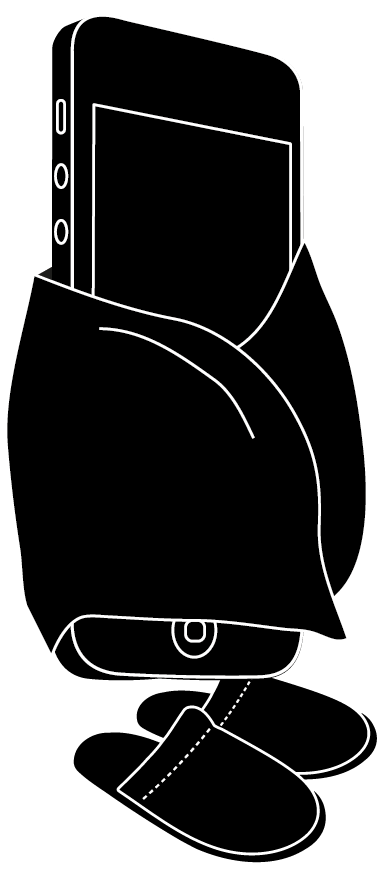 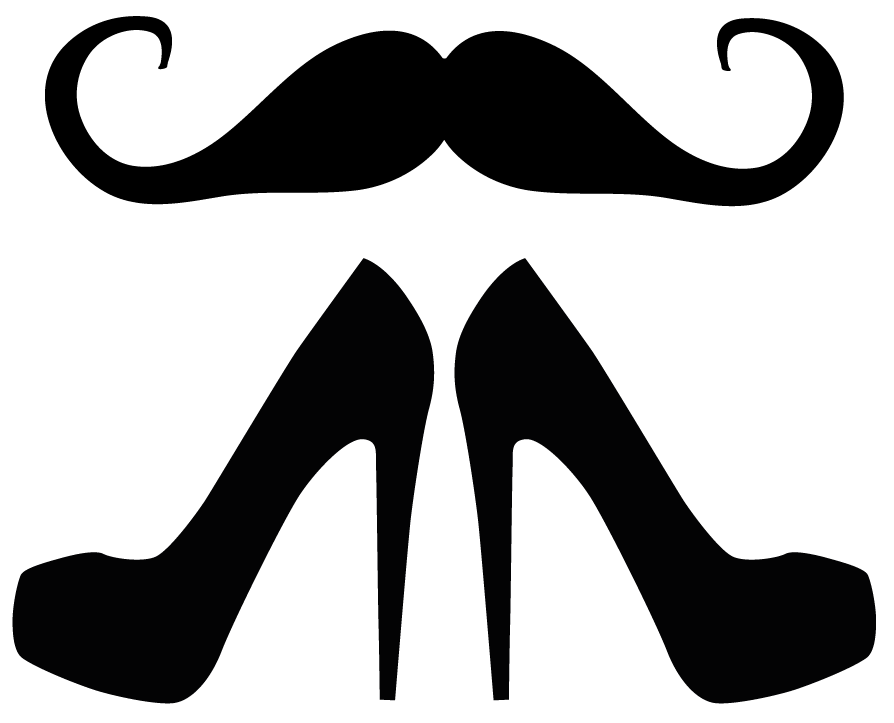 accelerator manifesto
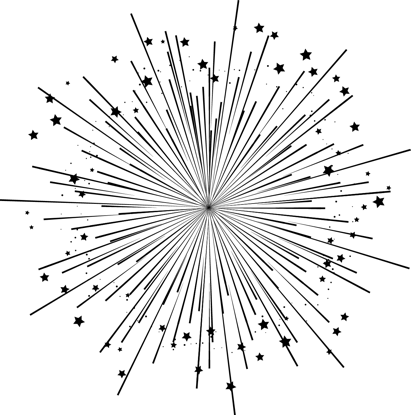 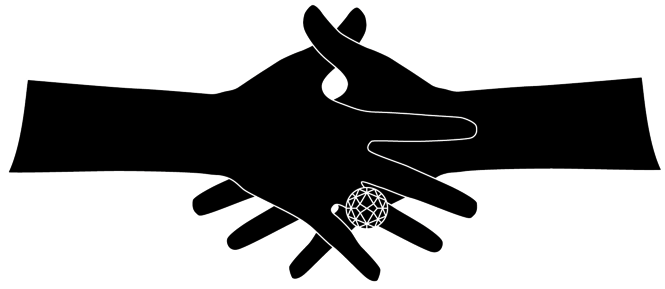 developing BRILLIANCEHow TO…
CreatE an environment where you and others perform at their best
Improve your performance through  feedback
Develop GREAT goals TO DELIVER GREAT RESULTS
CREATE EVERY DAY HABITS THAT drive your development forward
Being at your Best
Think about a time when you performed at your absolute best at work.  When you were firing on all cylinders and really achieved more than you thought was possible. 

1	Which of your own strengths helped you be successful?
2	How were you managed, encouraged and motivated to get the best results?
3	What was the context or environment that enabled you to perform at your best ?
INPAIRS
Being at your Best
In pairs, discuss how these three success factors helped you perform at your best:

Your Unique Strengths 
Your Manager/Motivator 
Your Environment
HELPING OTHERS BE THEIR BEST
How do people in your team differ to you in terms of working style?
How could you help your team mates and manager get their best results?
SOURCES OF FEEDBACK
In two groups, list all the people who you give or receive feedback to and from everyday.
 It could be at work, your family, when playing sport, at home, on social media etc.
SOURCES OF FEEDBACK
Put a star next to the feedback you acted on
Feedback is a gift
RECEIVING
GIVING
GREATER GOOD
Give with good intent to help them improve. Be clear on the benefits for the receiver.
INTELL
Use specific, first hand examples to keep it objective and clear.
FEEL
Articulate the impact.  How did it make you or others feel? How might this impact their ability to be successful?
TAKE ACTION
Give examples of  changes that could have positive impact. Develop ideas for change together.
GREATER GOOD
Interpret positively and assume it is given with good intent to help you improve.
INTELL
Be present, actively listen and ask questions to fact find and learn more.  Knowledge is power.
FEEL
Be aware of your inner chimp when digesting the information.  Be emotionally intelligent with your reaction to get the most from the feedback.
TAKE ACTION
Use this insight as an opportunity to better yourself and to influence the way you are perceived in the future.
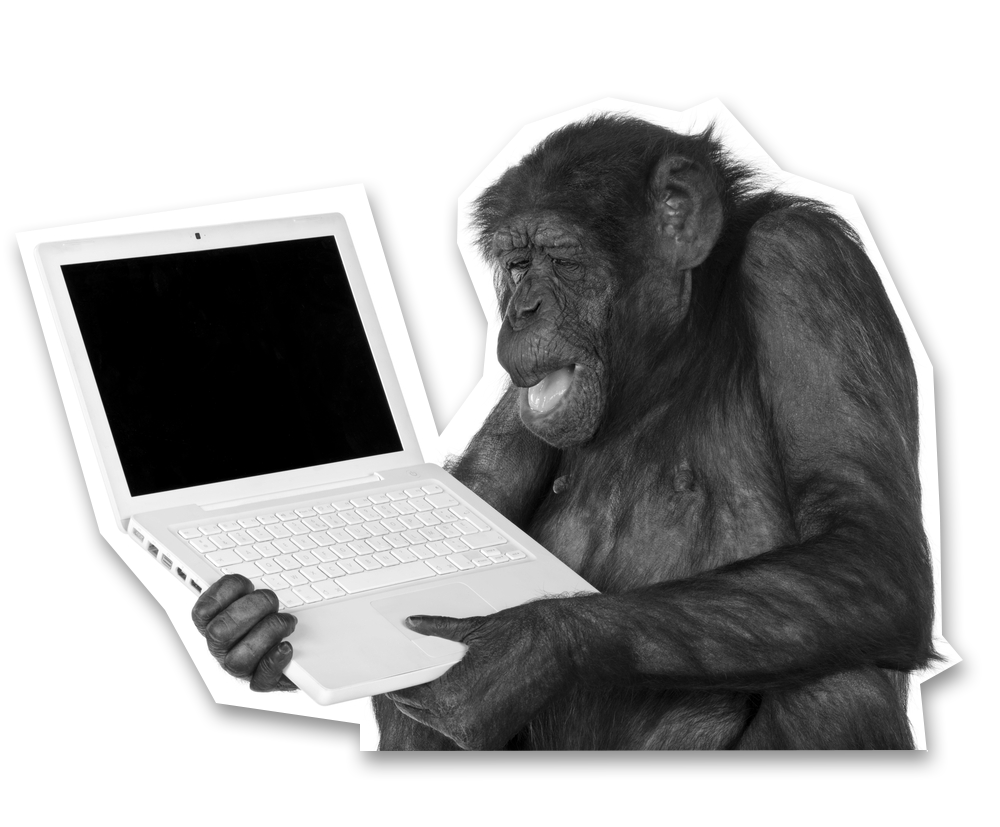 BE THE HERO NOT THE VICTIM
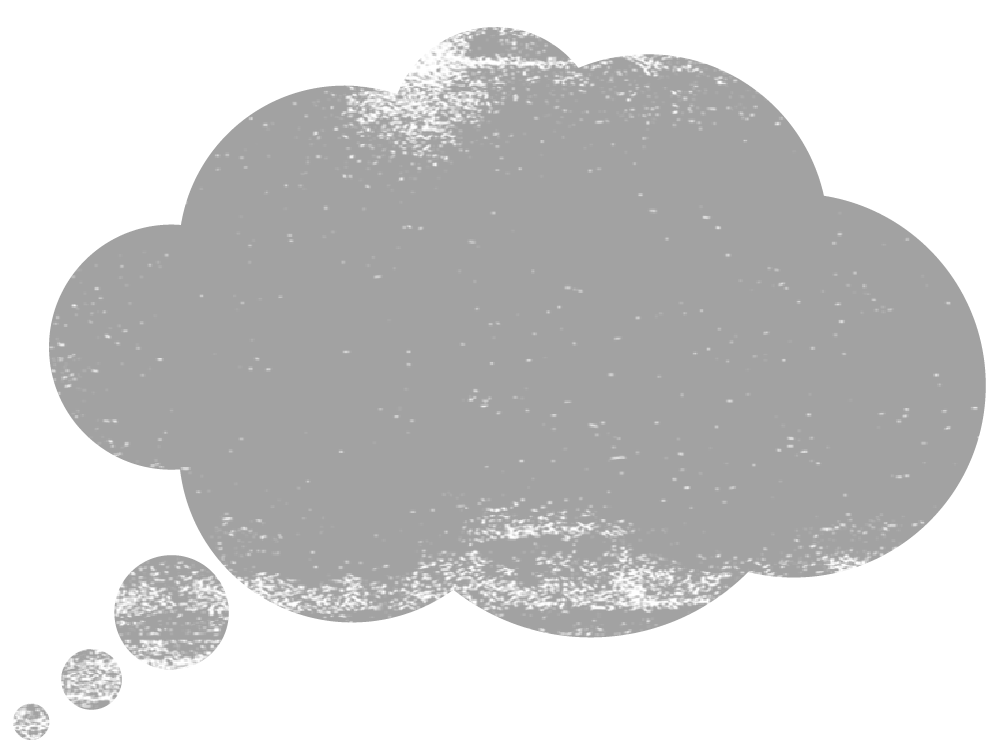 ANGRY
BLAME OTHERS
IGNORE IT
RUN AWAY
PROCESS IT
OWN IT
PROBLEM SOLVE
OFFER SOLUTIONS
Speed dating feedback
Each person take a piece of feedback (do not share it yet).
In pairs
Stand up and read the feedback out verbatim to your partner.
Your partner writes down how it made them feel receiving the feedback. 
Swap so your partner reads out the feedback verbatim to you. You write down how it made you feel. 
Both share what you wrote on how it made you feel.
Speed dating feedback
In pairs
Now, re-work the feedback using the ‘GIFT’ model:
Make it clear how the feedback might help in the future.
Repeat giving/receiving the feedback. 
How did it make you feel as the receiver this time?
Support the use of Feedback Together
TIMEOUT 
Decide if the person needs time out to absorb what has been said

ENCOURAGE QUESTIONS 
Help them to be clear on what exactly they are being told

DISCUSS AND AGREE ACTIONS 
Build on the good and support their development

WATCH OUT FOR THE DEFENSIVE RESPONSE 
Remember you are giving this with good intent
Setting GREAT goals to get great results
Think about a goal you achieved that was unlikely to happen without a plan or a deadline? 
WHAT WAS INVOLVED IN GETTING IT DONE?
[Speaker Notes: Context
All of us have a list of things in our head we would
like to do. Few of us but the most organised get things
done without a plan and a deadline. Setting goals makes
things happen for ourselves and others and the better
the goal the better the outcome. I recently took up
cycling and the only thing that got me started was I go
a place in a 100 mile race. Before that I had talked
about cycling but not even bought a bike!
When setting objectives not only do we think about what
we want to achieve but how we want to achieve it. Our
behaviours as well as actions may need to change. I had
to be fit enough to ride 100 miles but I needed to
commit to a training schedule and be determined enough
to get up at 6.30 to do the miles.]
Smart objectives are…
SPECIFIC  
Is the objective precise and well defined? Is it concrete and clear? Can everyone understand it? Does it use action words?
TIME-BOUND  
 What are the deadlines and key review dates? How often will you do this?
ALIGNED 
 Is this contributing to the overall business goal?
MEASURABLE  
What are the milestones and how will you know when they have been achieved? What will success look like?
REALISTIC 
Is it a ‘stretch’ yet possible to achieve with your capabilities and available resources?
[Speaker Notes: Context
All of us have a list of things in our head we would
like to do. Few of us but the most organised get things
done without a plan and a deadline. Setting objectives
makes things happen for ourselves and others and the
better the goal the better the outcome. I recently took
up cycling and the only thing that got me started was I
go a place in a 100 mile race. Before that I had talked
about cycling but not even bought a bike!
When setting objectives not only do we think about what
we want to achieve but how we want to achieve it. Our
behaviours as well as actions may need to change. I had
to be fit enough to ride 100 miles but I needed to
commit to a training schedule and be determined enough
to get up at 6.30 to do the miles.
EXERCISE – GREAT OBJECTIVES GET GREAT RESULTS
Think about an objective you set for yourself that was
unlikely to happen but that with a deadline and a plan
you achieved?
Discuss what was involved in getting it done.]
TIME TO PRACTICE
Write down a SMART objective  or goal
5 minutes
[Speaker Notes: Context
All of us have a list of things in our head we would
like to do. Few of us but the most organised get things
done without a plan and a deadline. Setting objectives
makes things happen for ourselves and others and the
better the goal the better the outcome. I recently took
up cycling and the only thing that got me started was I
go a place in a 100 mile race. Before that I had talked
about cycling but not even bought a bike!
When setting objectives not only do we think about what
we want to achieve but how we want to achieve it. Our
behaviours as well as actions may need to change. I had
to be fit enough to ride 100 miles but I needed to
commit to a training schedule and be determined enough
to get up at 6.30 to do the miles.]
Goal setting
TIME TO PRACTICE
Now tweet it (in 140 characters)!
5 minutes
[Speaker Notes: Context
All of us have a list of things in our head we would
like to do. Few of us but the most organised get things
done without a plan and a deadline. Setting objectives
makes things happen for ourselves and others and the
better the goal the better the outcome. I recently took
up cycling and the only thing that got me started was I
go a place in a 100 mile race. Before that I had talked
about cycling but not even bought a bike!
When setting objectives not only do we think about what
we want to achieve but how we want to achieve it. Our
behaviours as well as actions may need to change. I had
to be fit enough to ride 100 miles but I needed to
commit to a training schedule and be determined enough
to get up at 6.30 to do the miles.]
CREATING EVERY DAY HABITS
DIARISE REGULAR CHECK IN’S YOUR MANAGER
CREATE THE RIGHT ENVIRONMENT – SHARE YOUR SUCCESS FACTORS 
ACTIVELY PLAN TO SEEK AND GIVE FEEDBACK
Take ownership by planning and preparing for your development conversations
develop stretch goals to achieve great results
I will commit to sharing my 3 success factors with …………… at (when) ……………

In the next seven days, I am going to practice giving feedback to …………… and seeking feedback from…………… 

I am going to arrange a development discussion with ……………

My one clear goal for the next 12 months is ……………
Write it on a postcard
*
*
*
Thankyou!
BREAK Time
[Speaker Notes: Time for a break (10 mins)]